Station 1
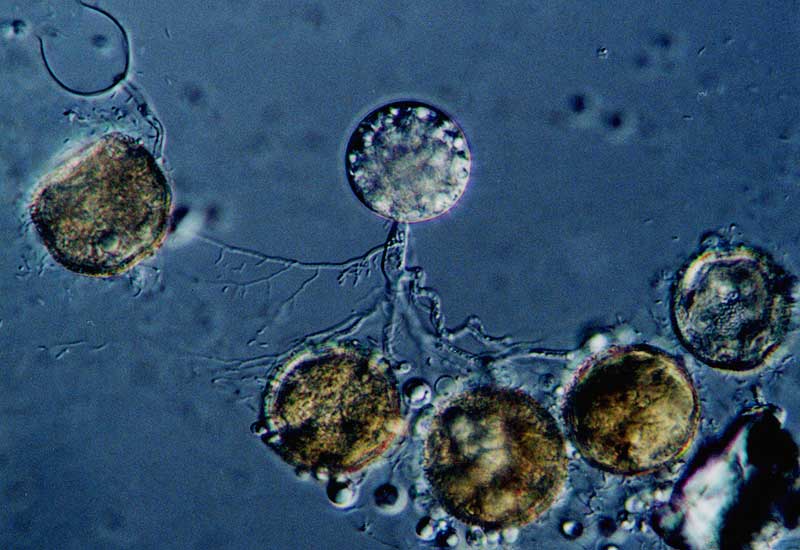 Station 2
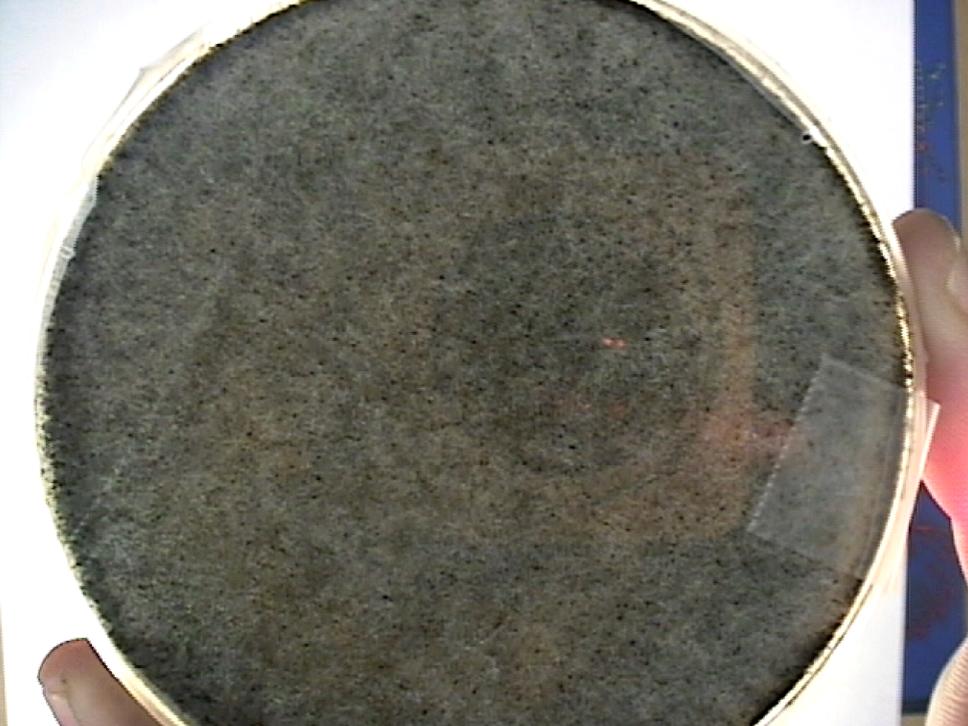 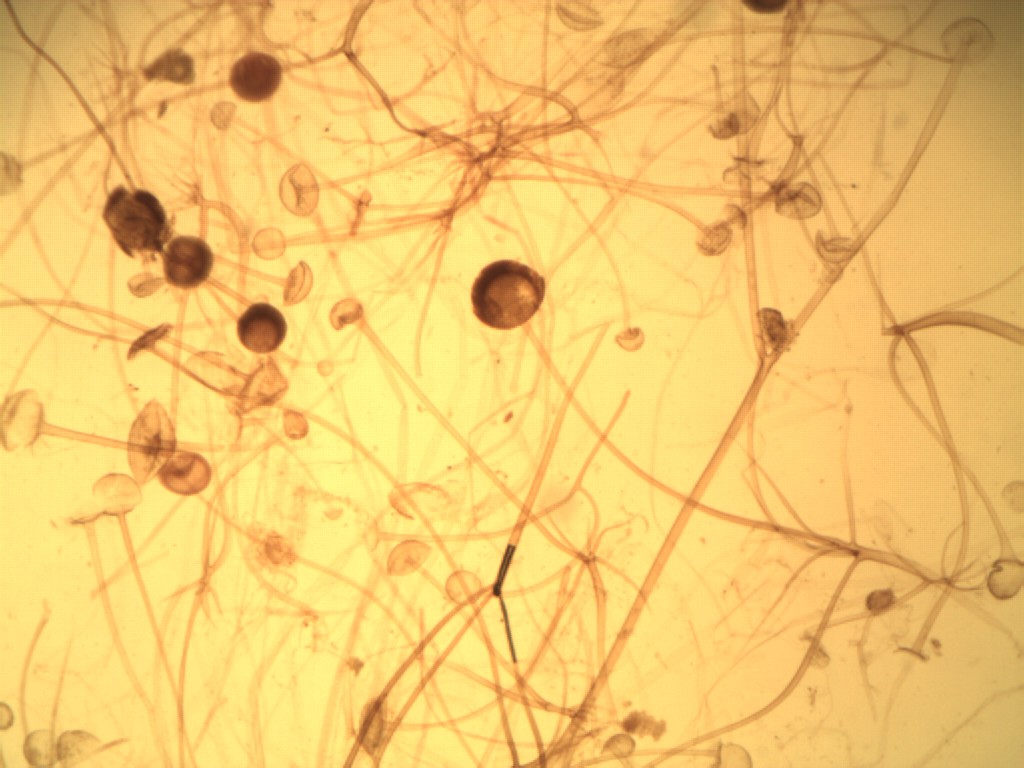 Station 3
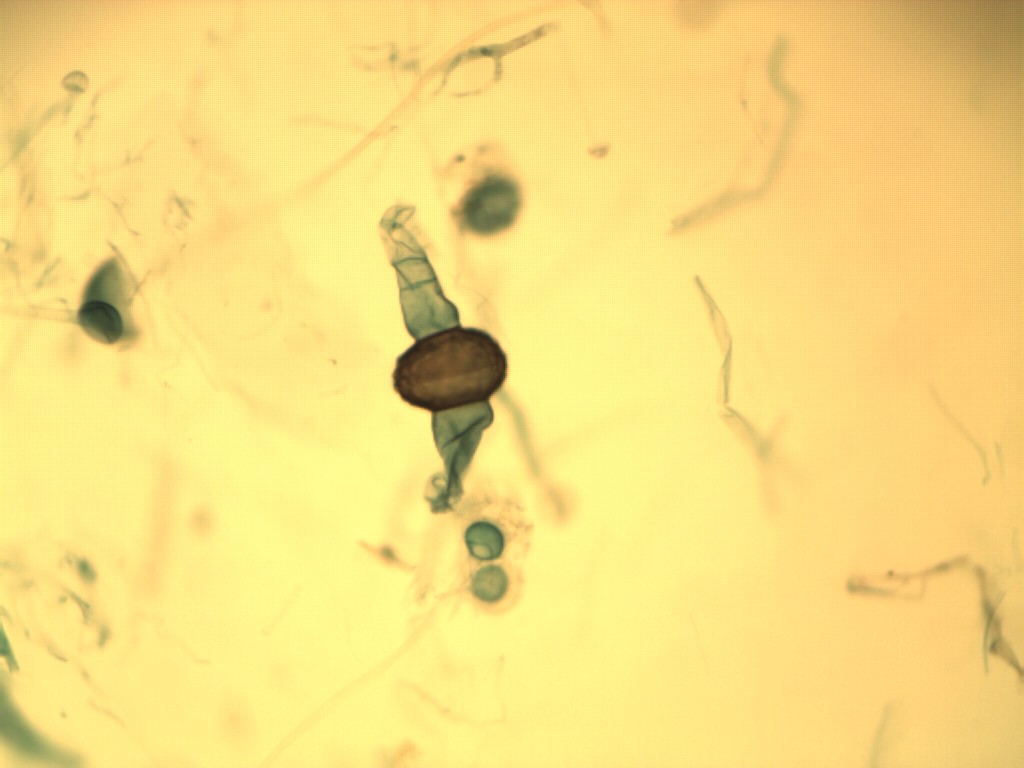 Station 4
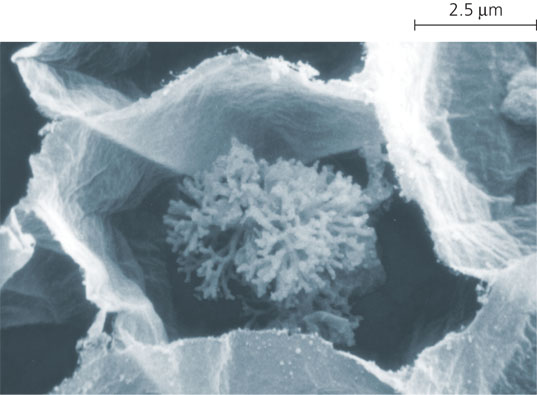 Station 5
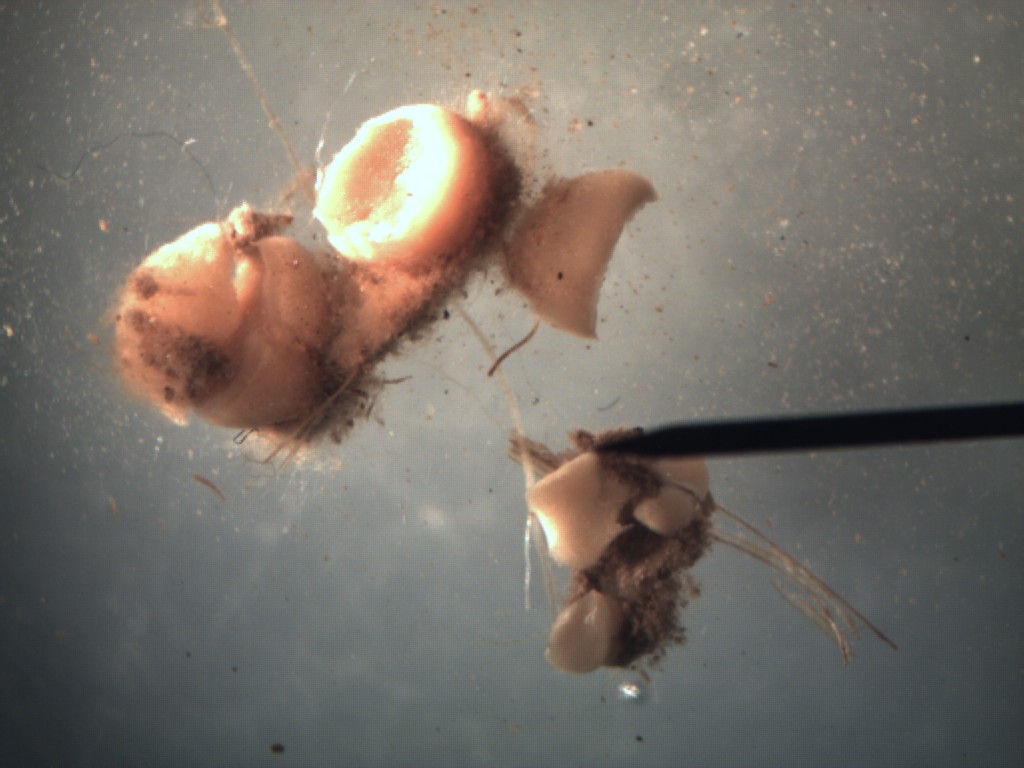 Station 6
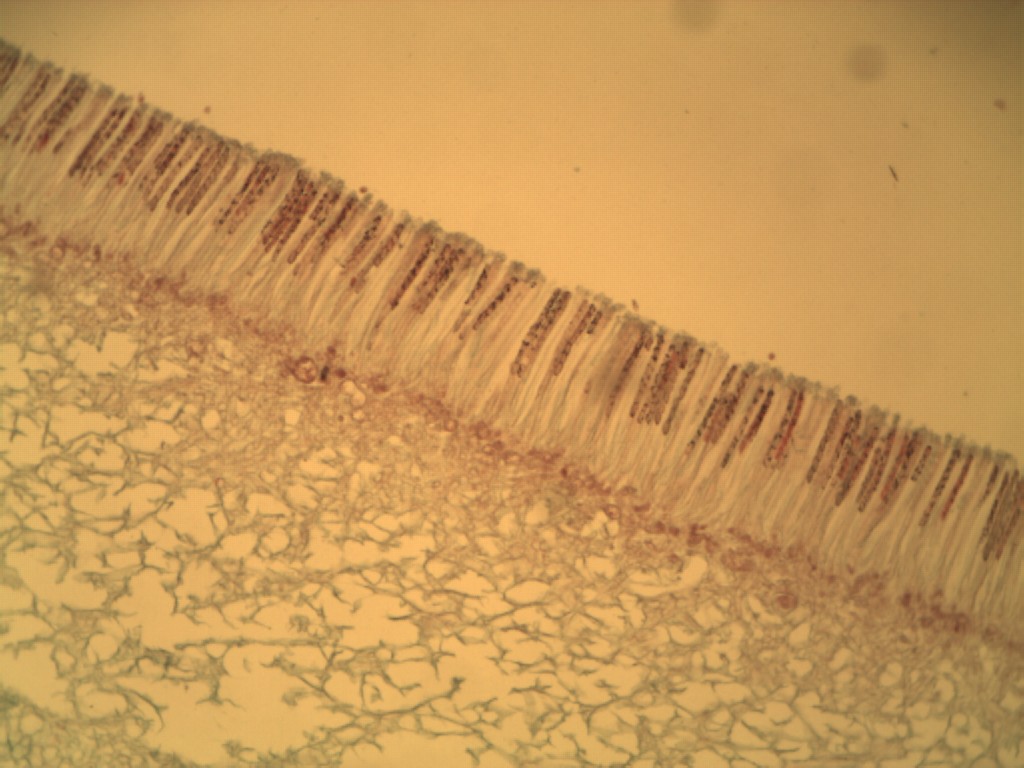 Station 7
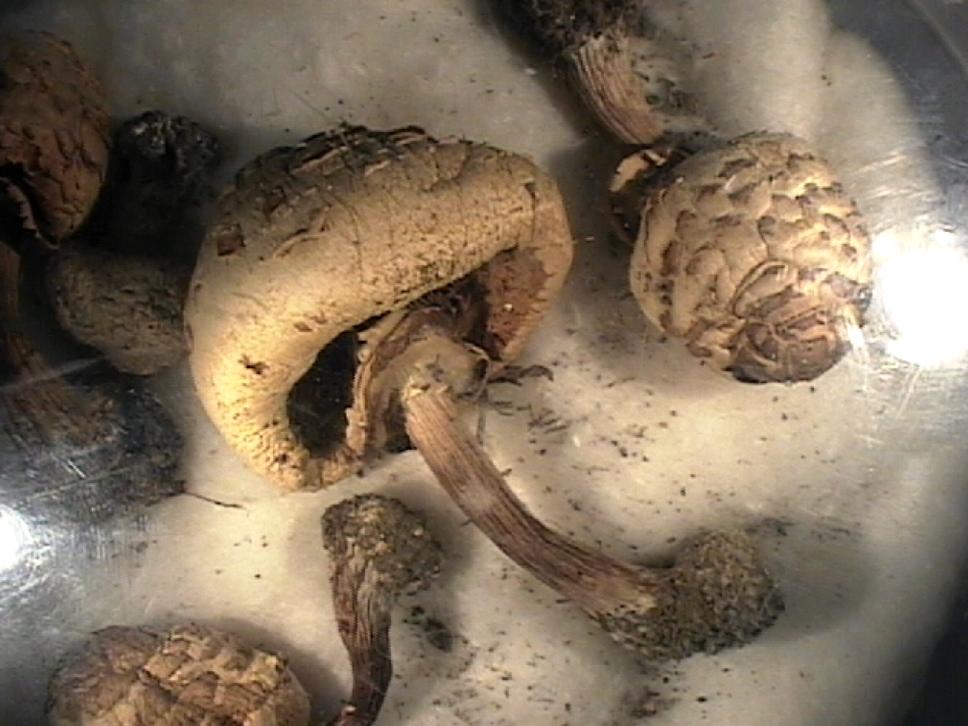 Station 8
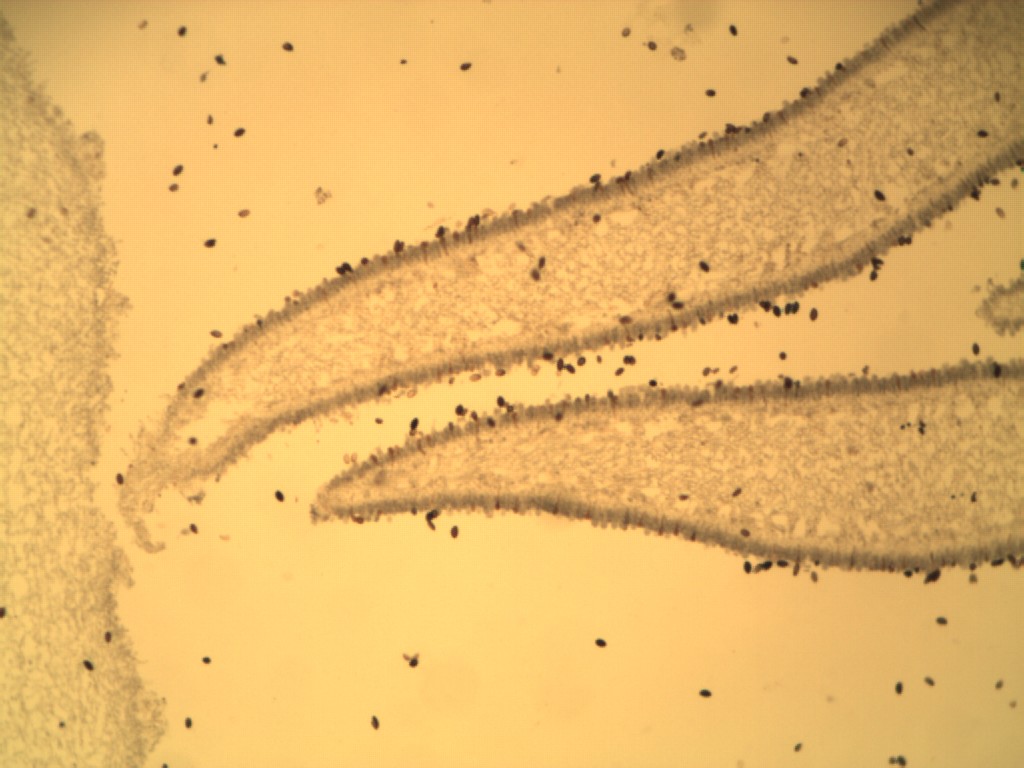 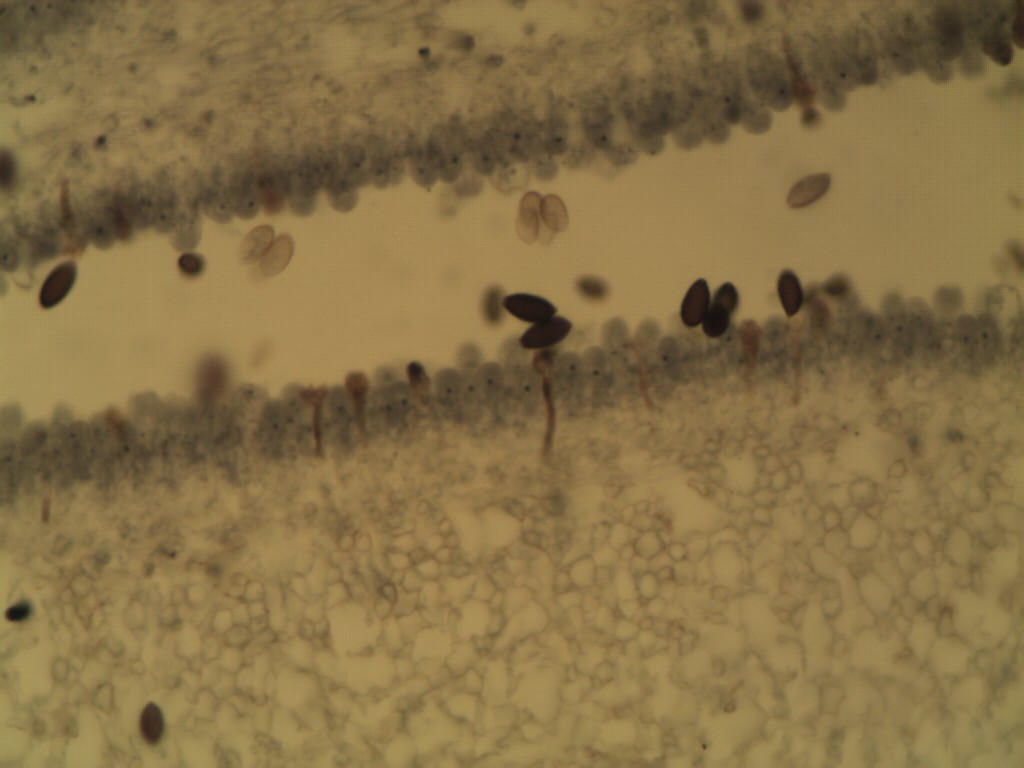 Station 9
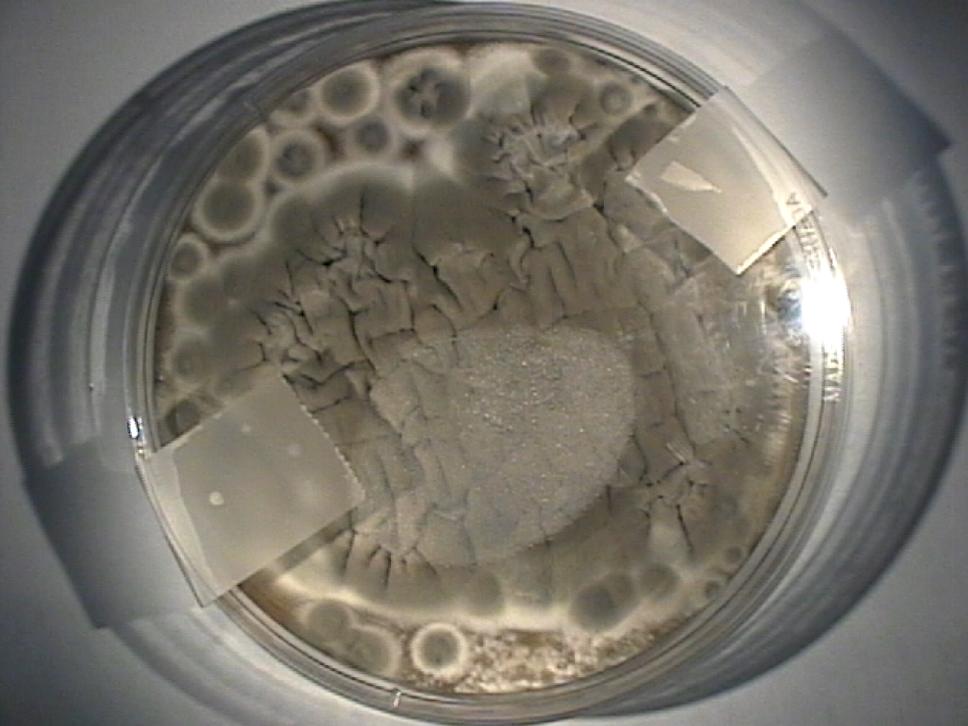 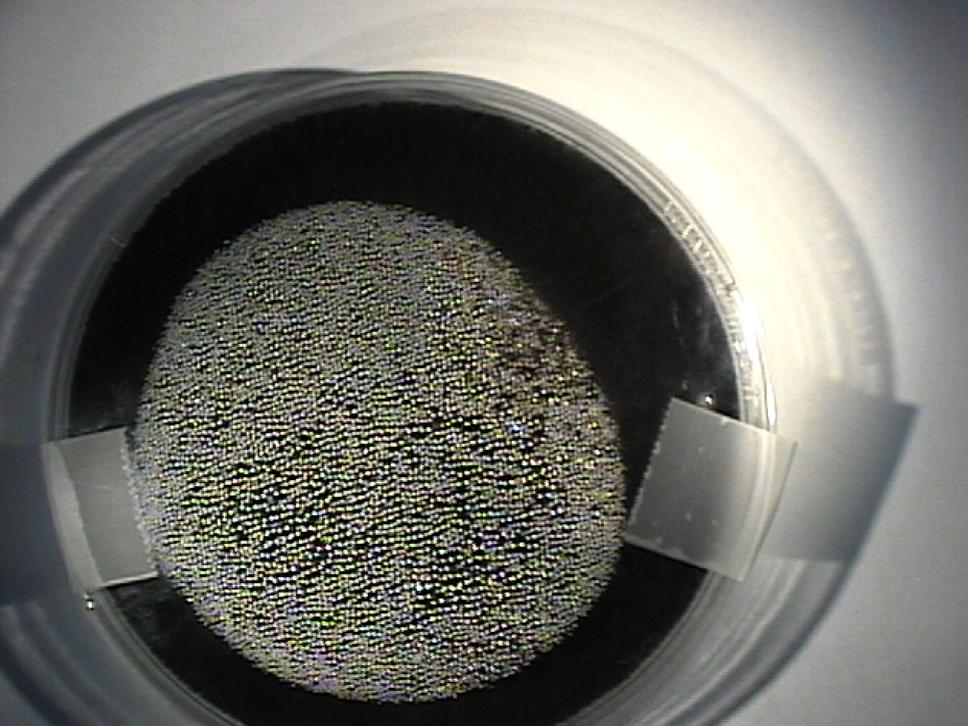 Station 10
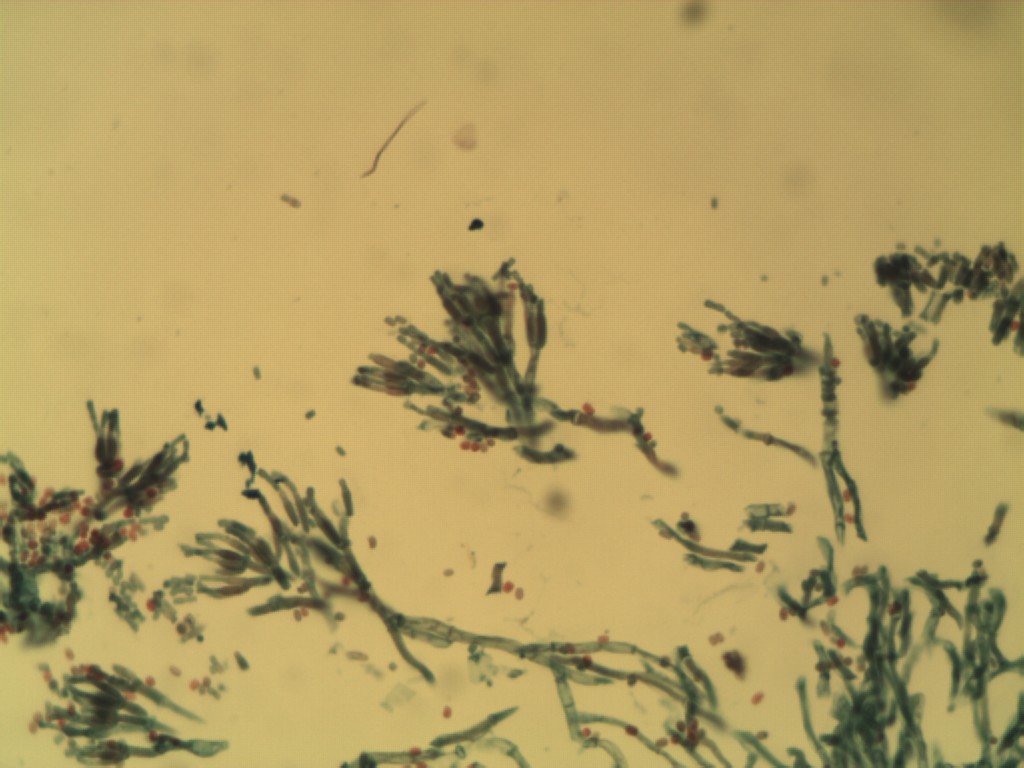 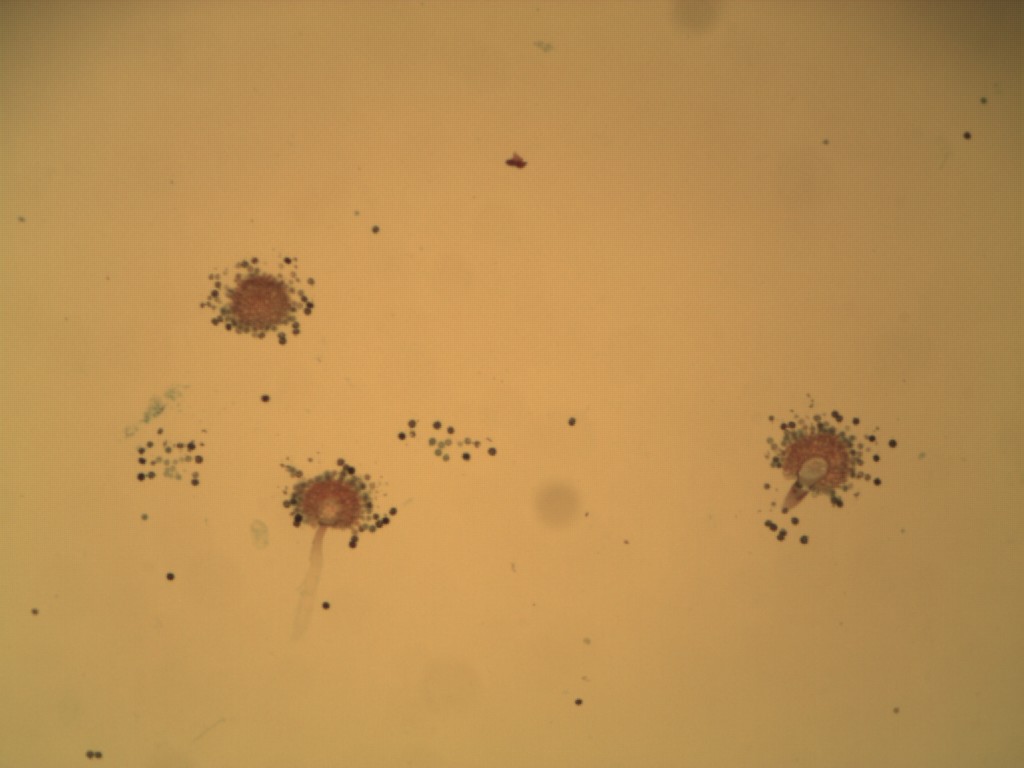 Station 11
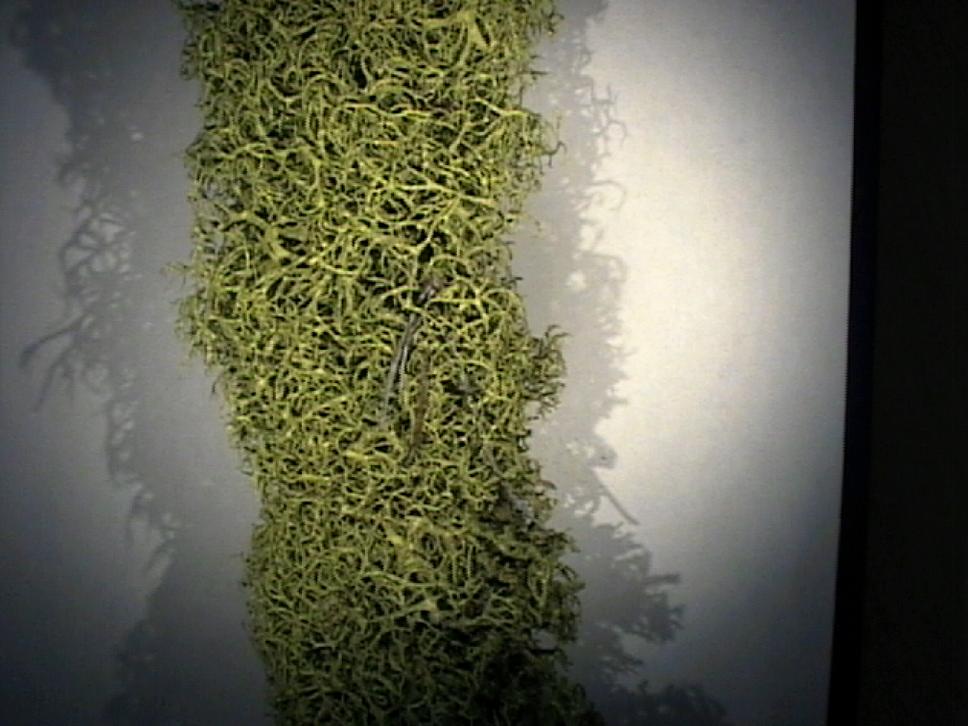 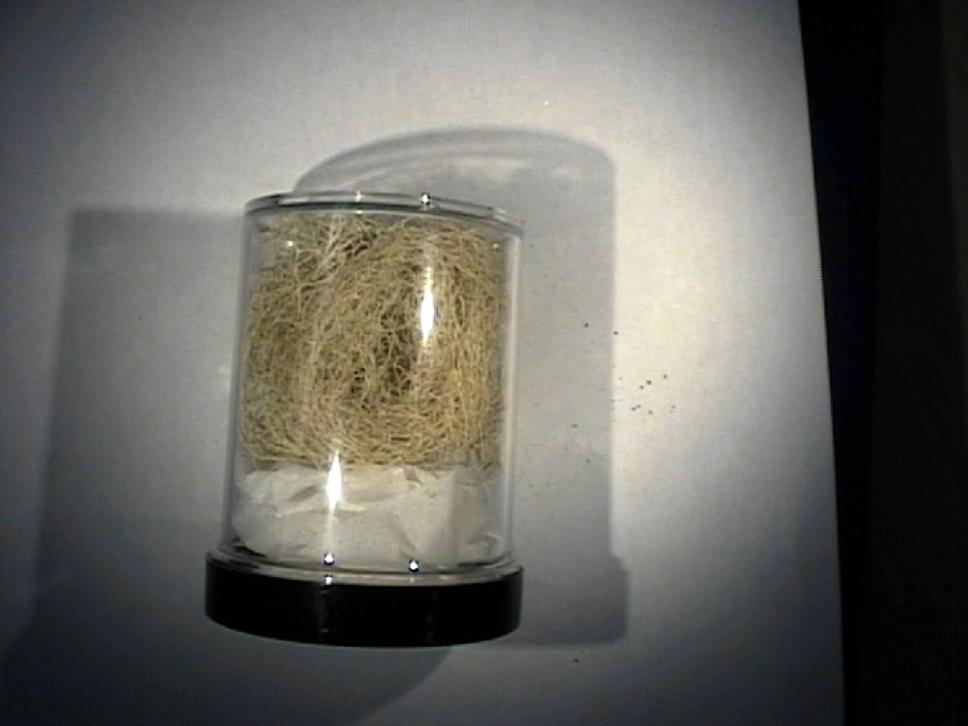 Station 12
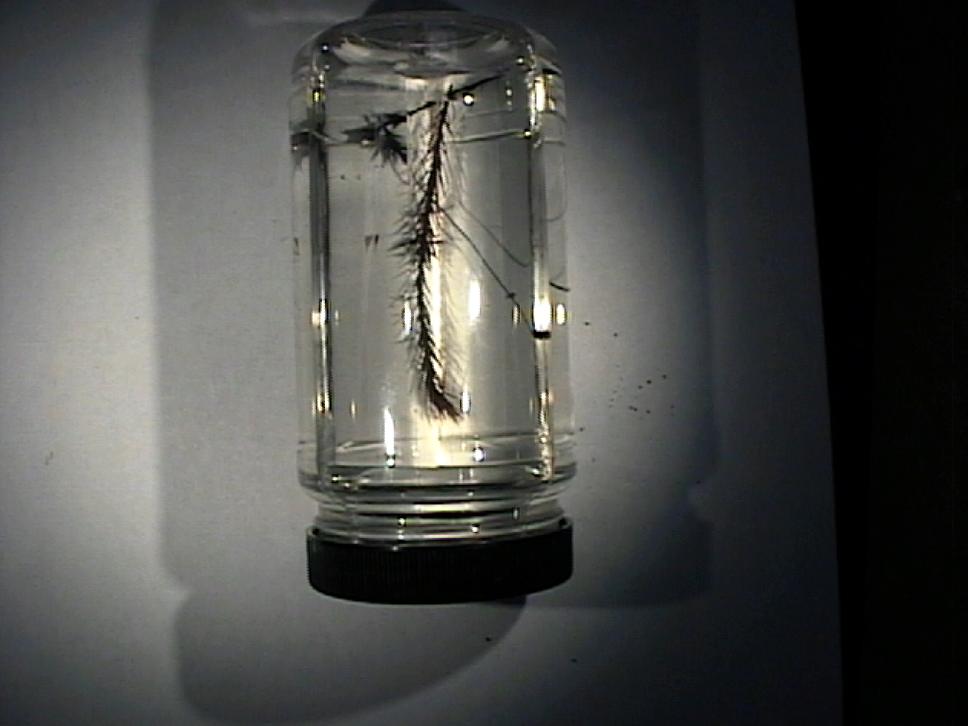 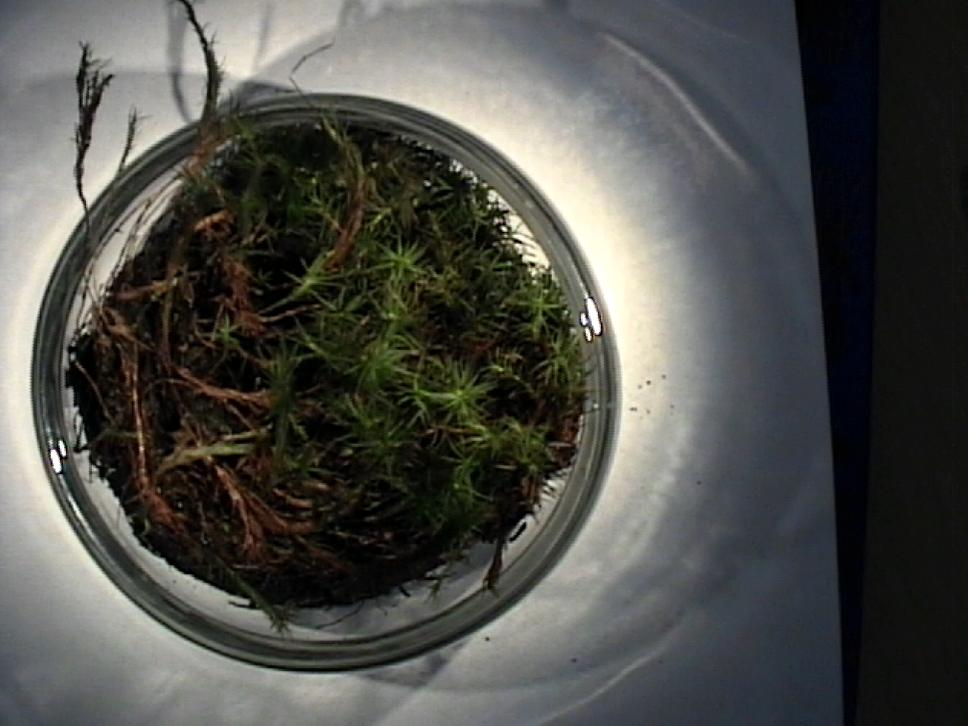 Station 12
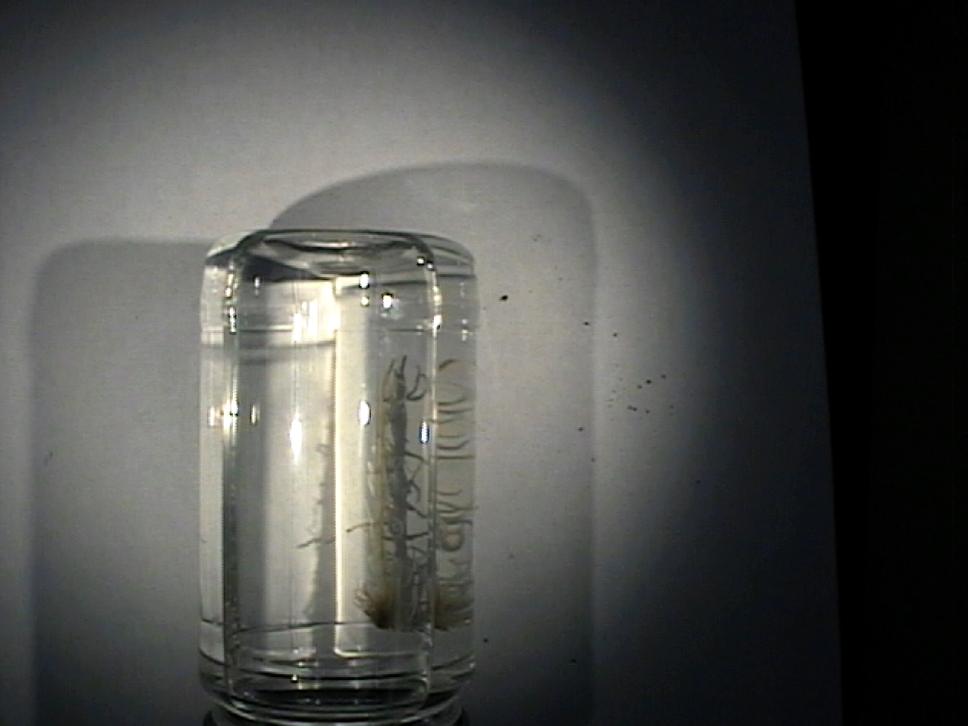 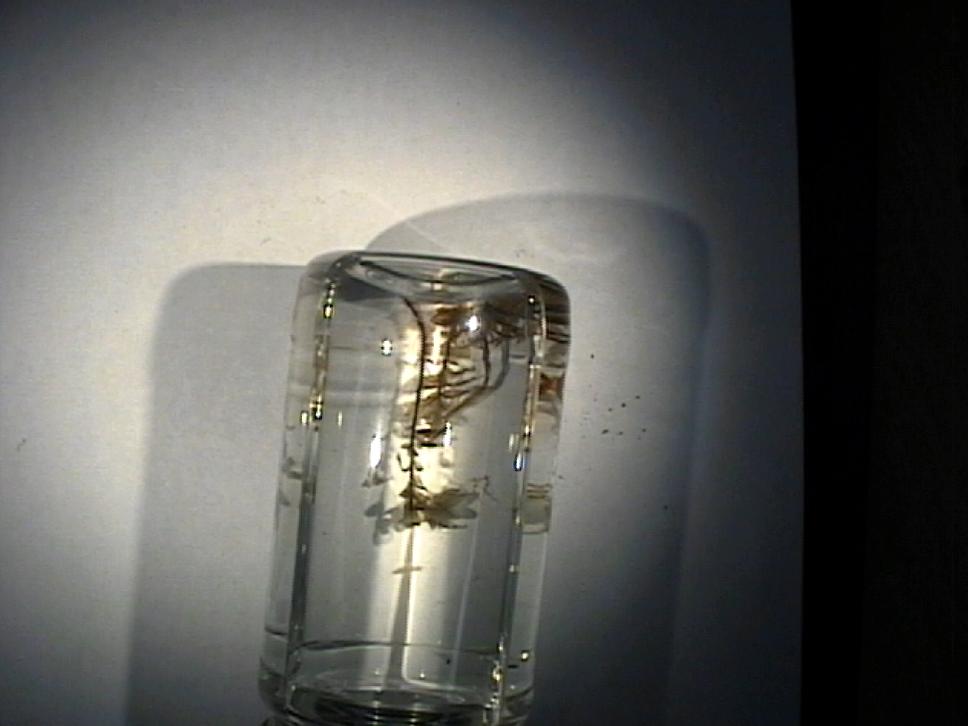 Station 13
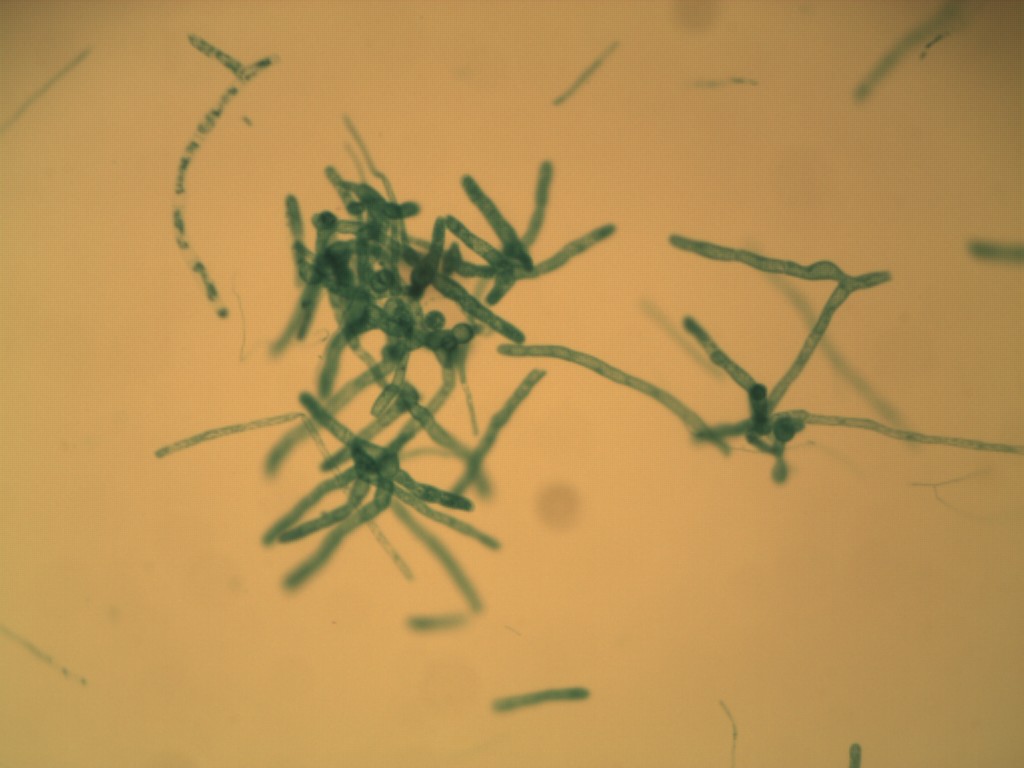 Station 14
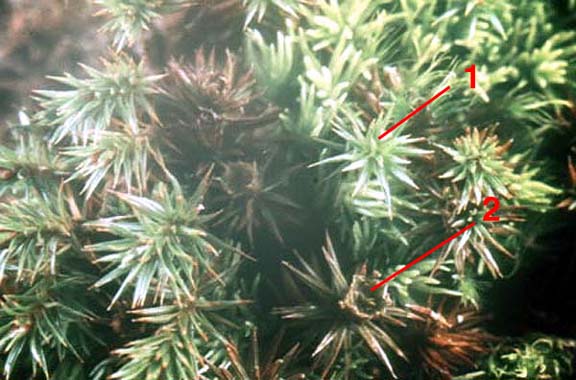 Station 15
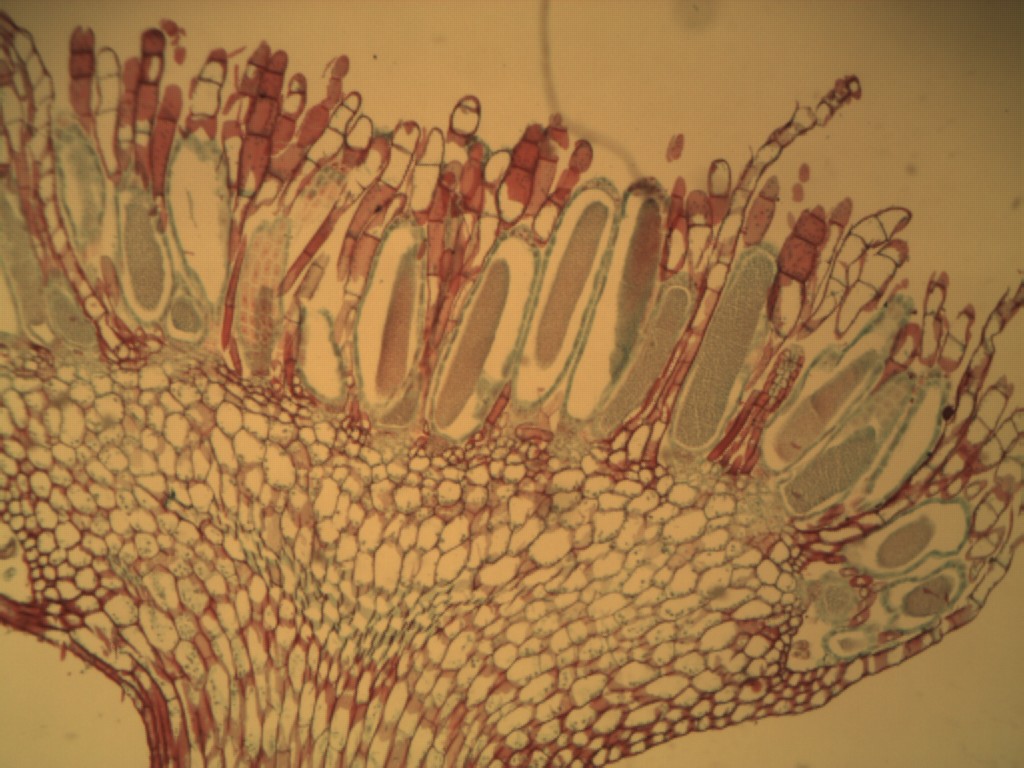 Station 16
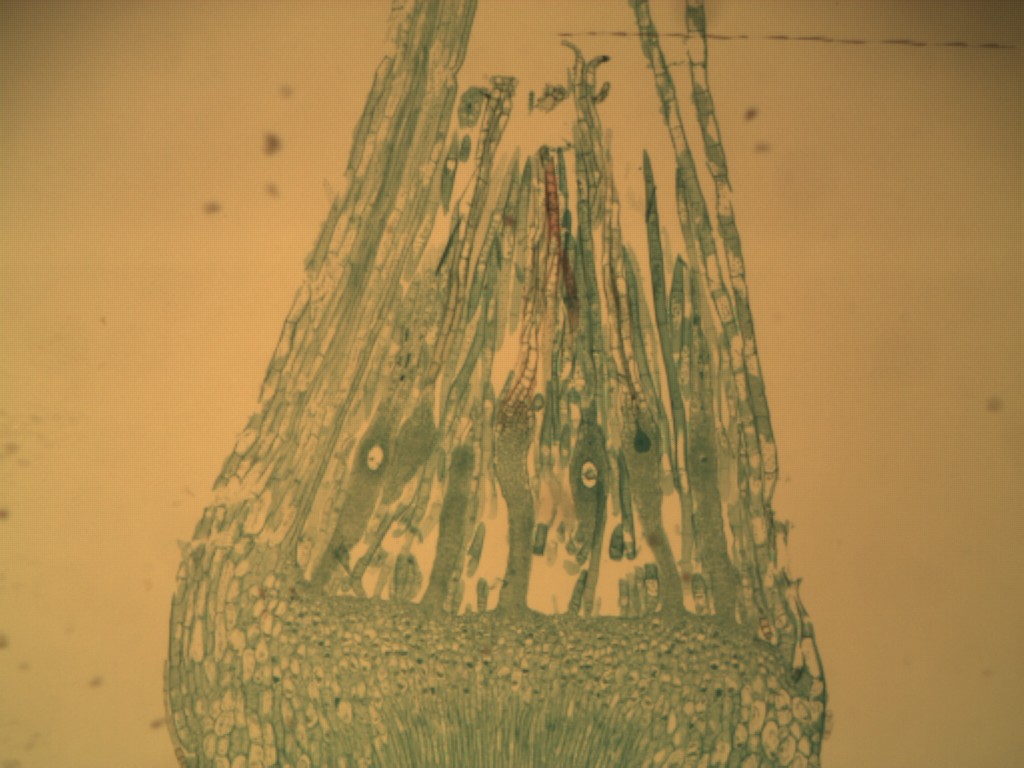 Station 17
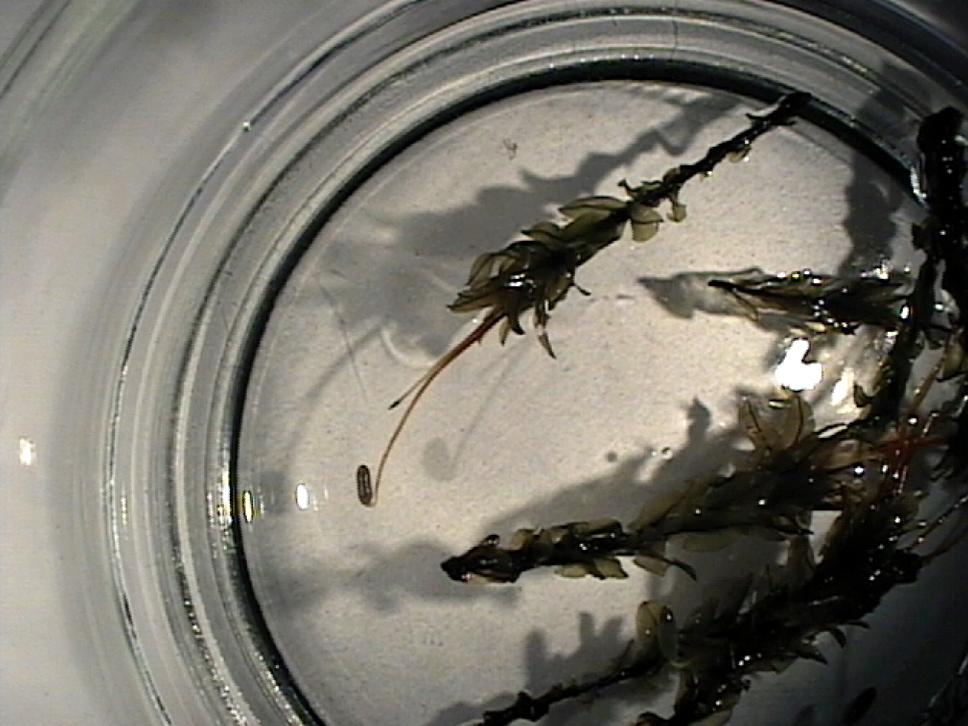 Station 18
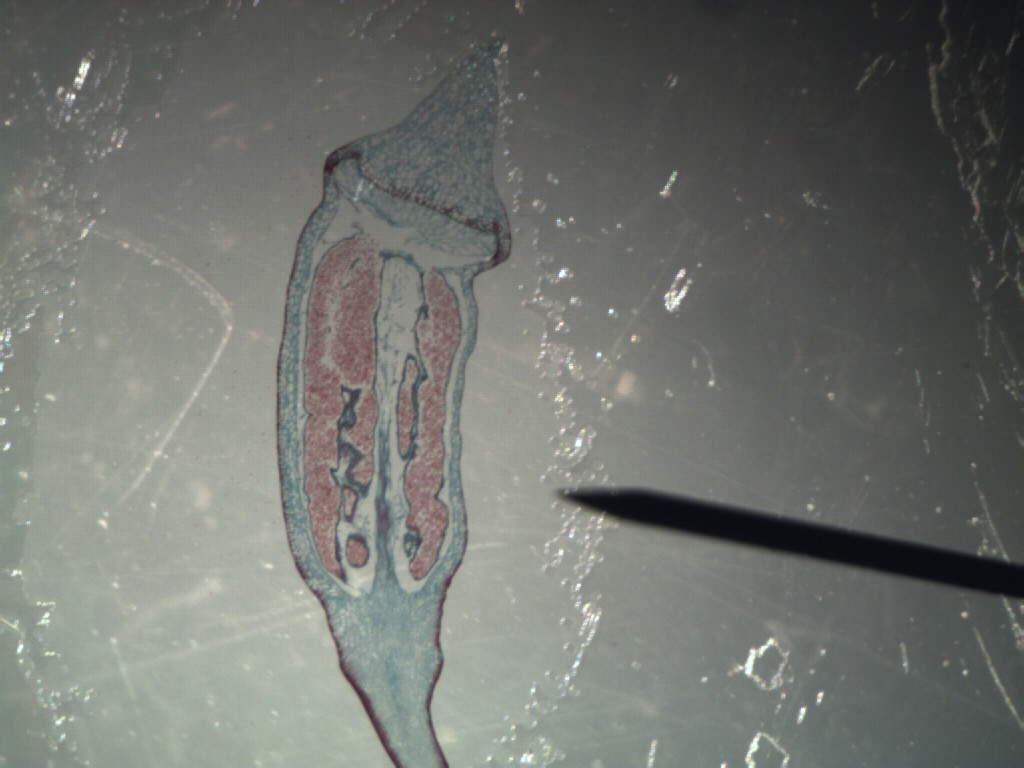 Station 19
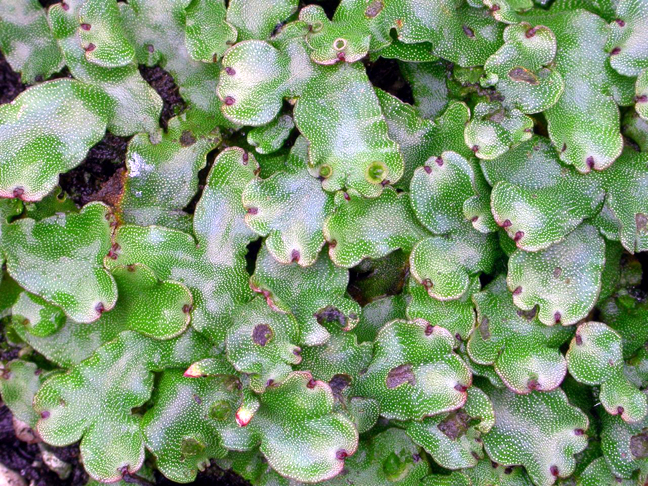 Station 20
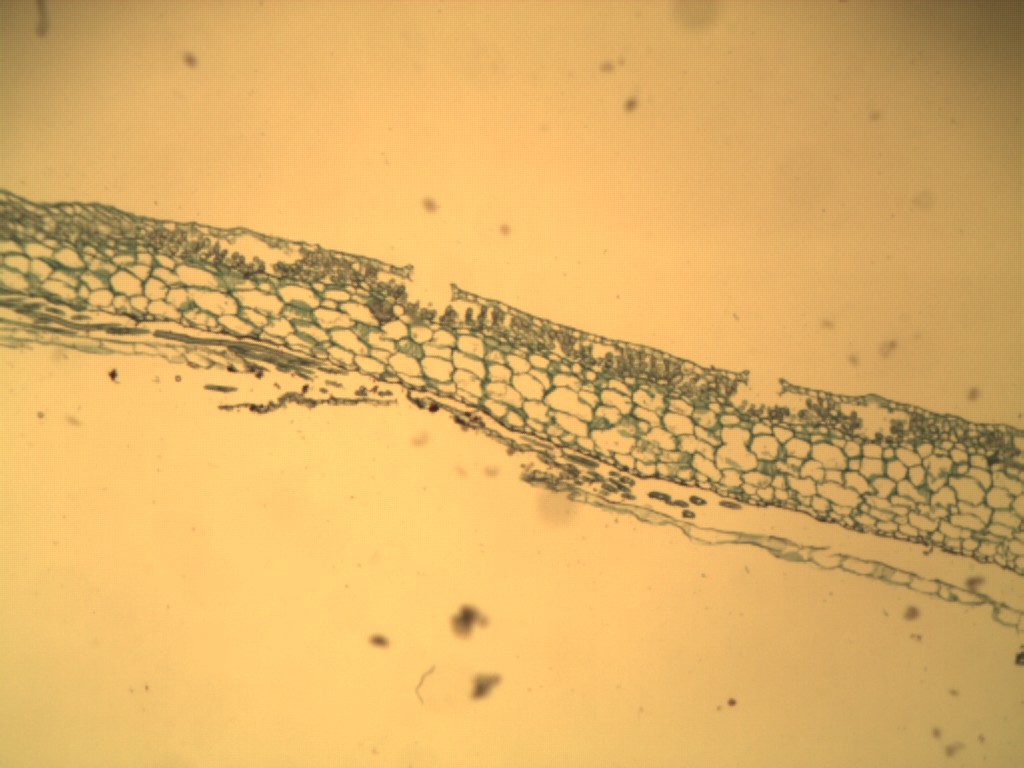 Station 21
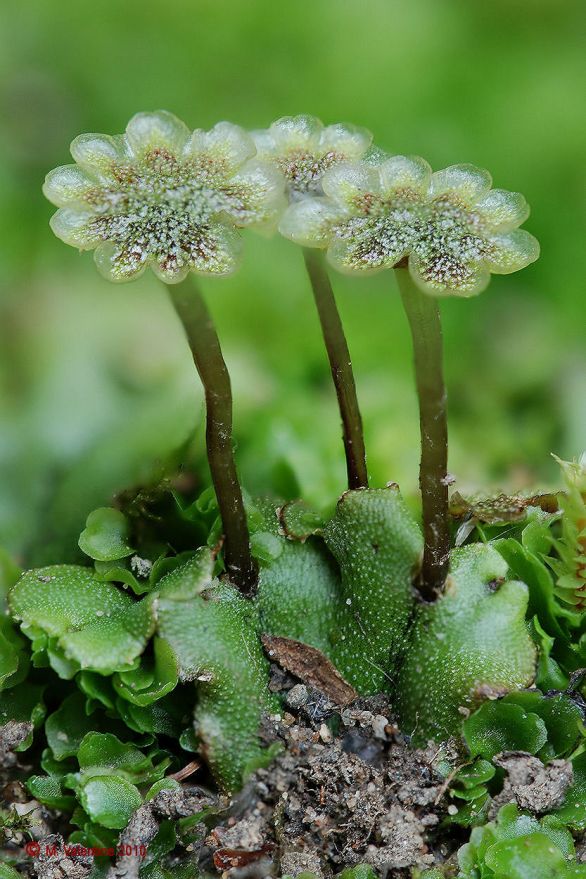 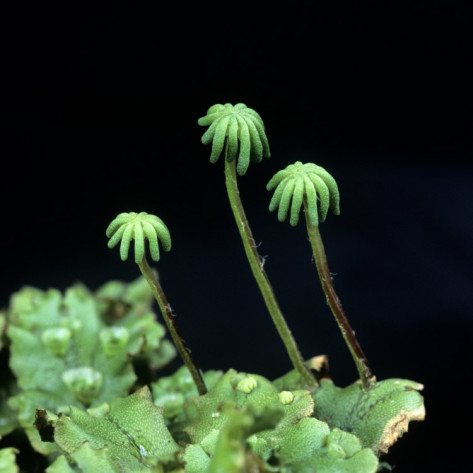 Station 22
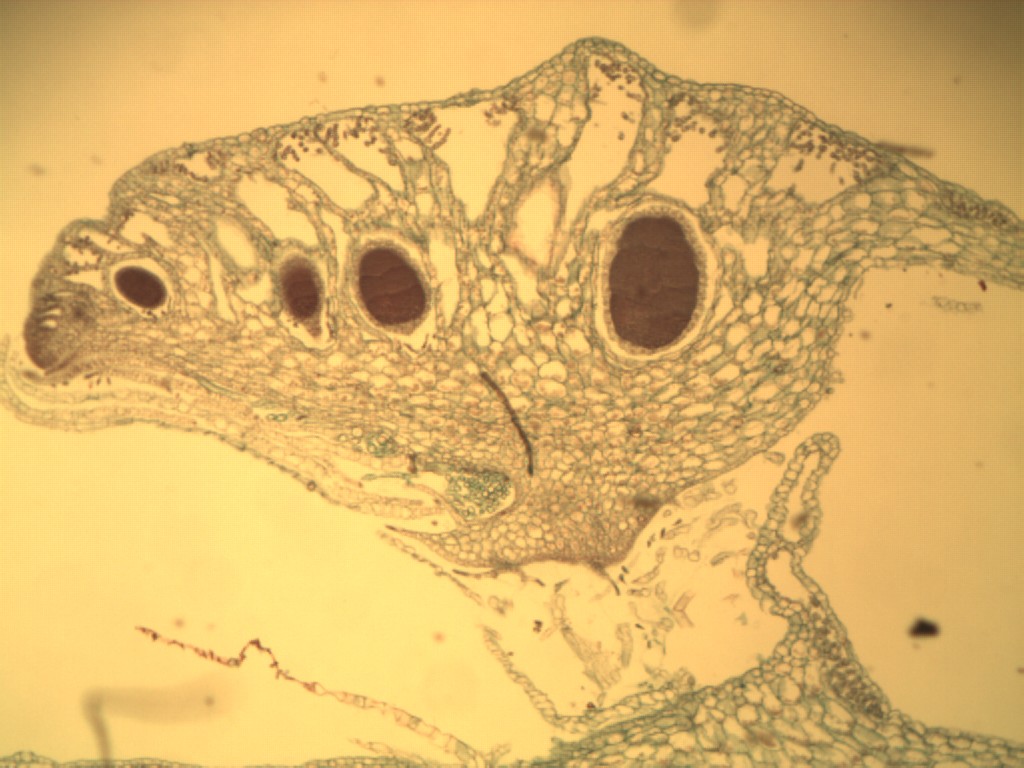 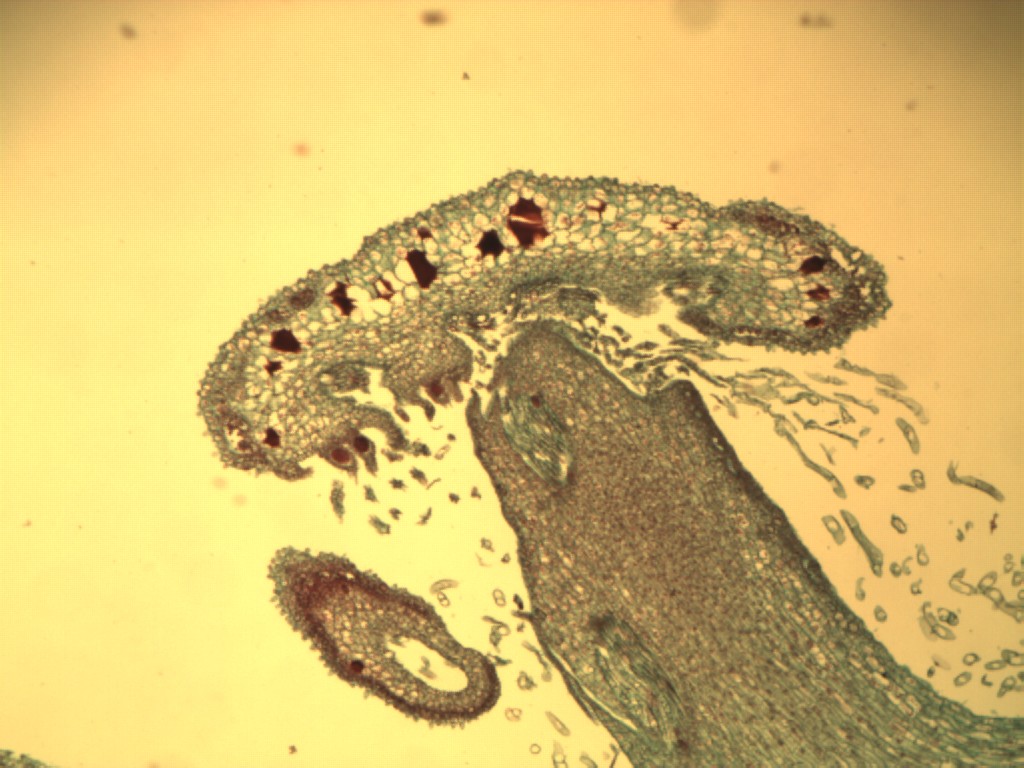 Station 23
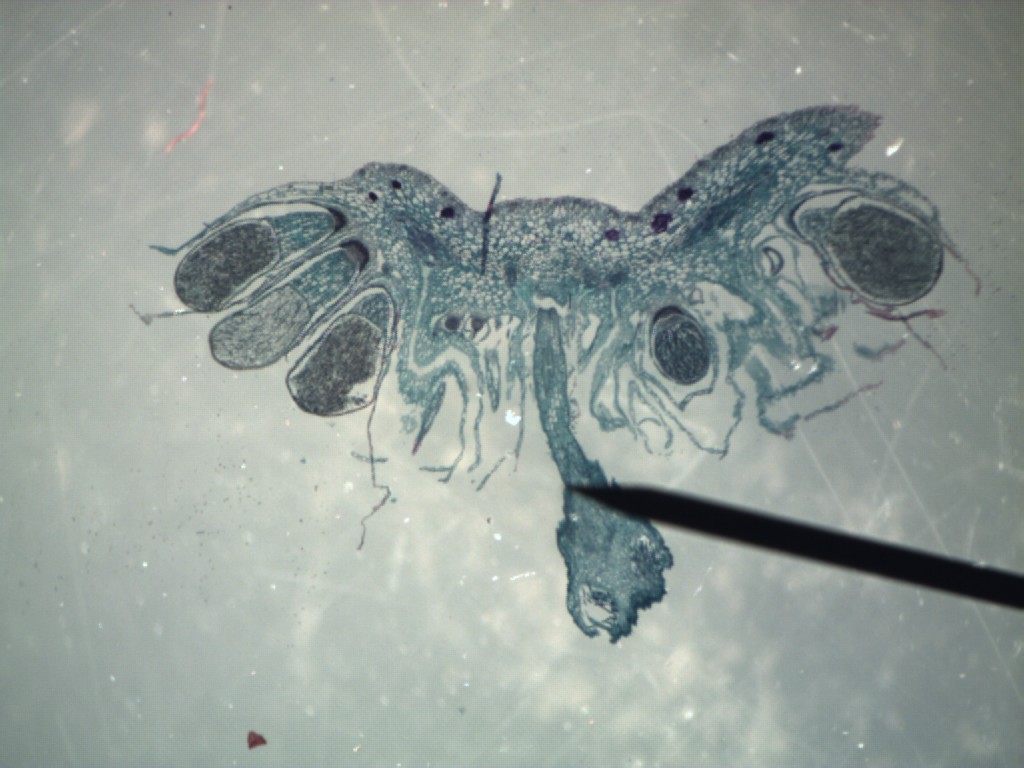 Station 24
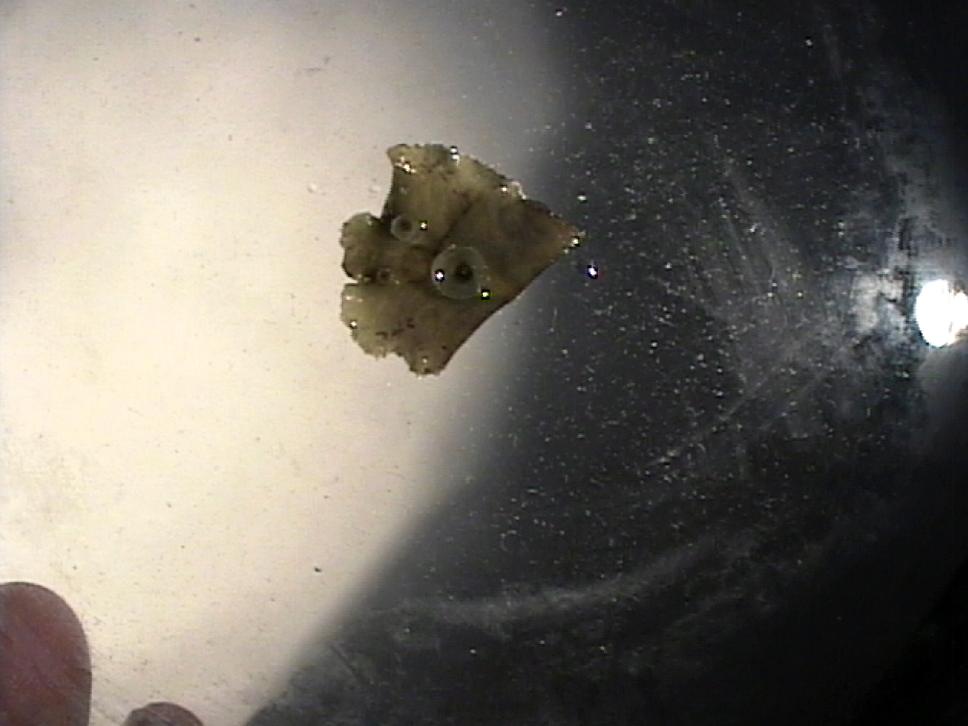 Station 25
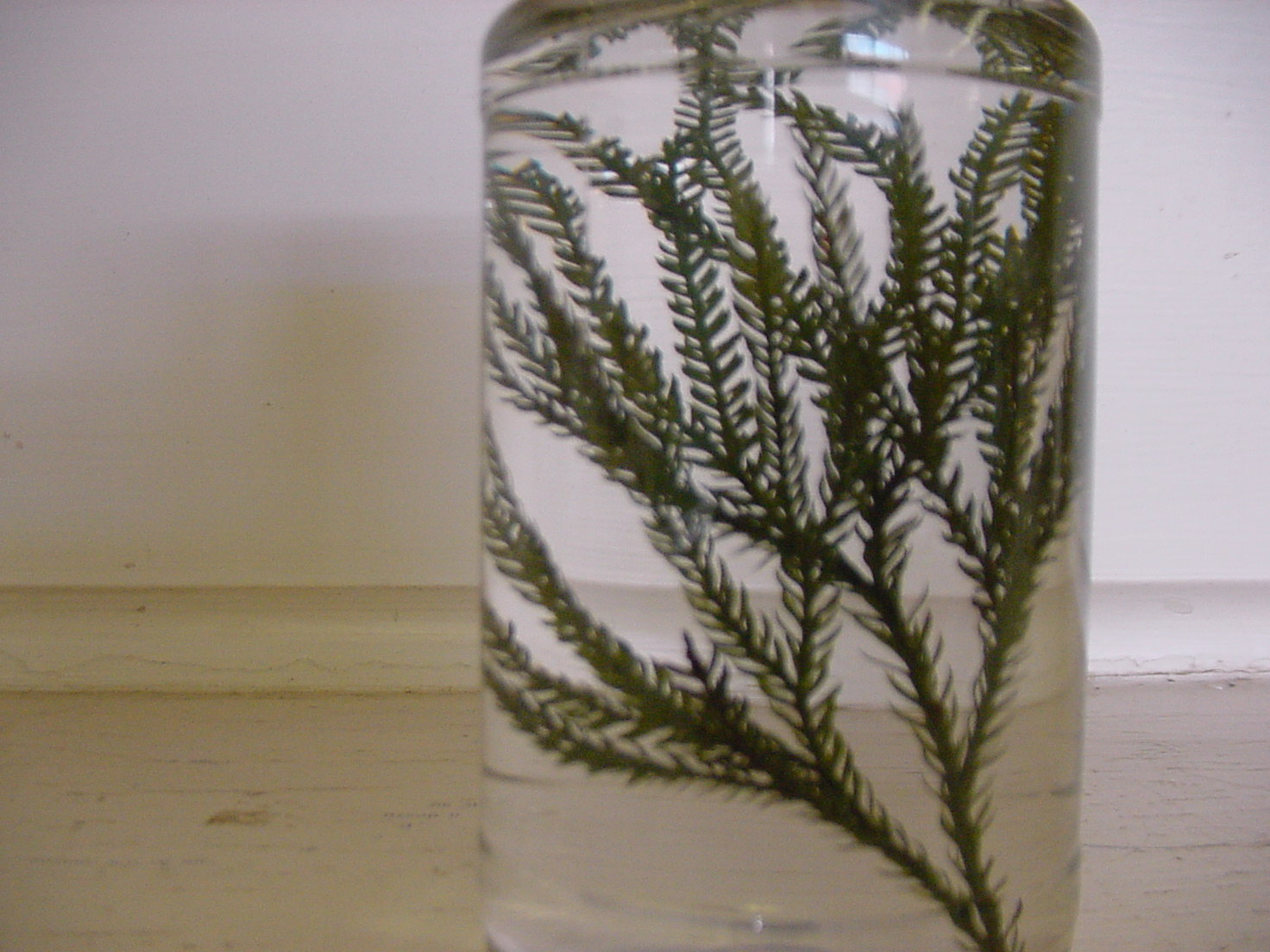 Station 26
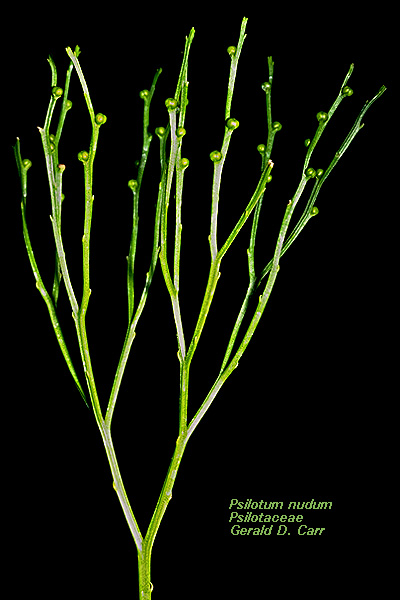 Station 27
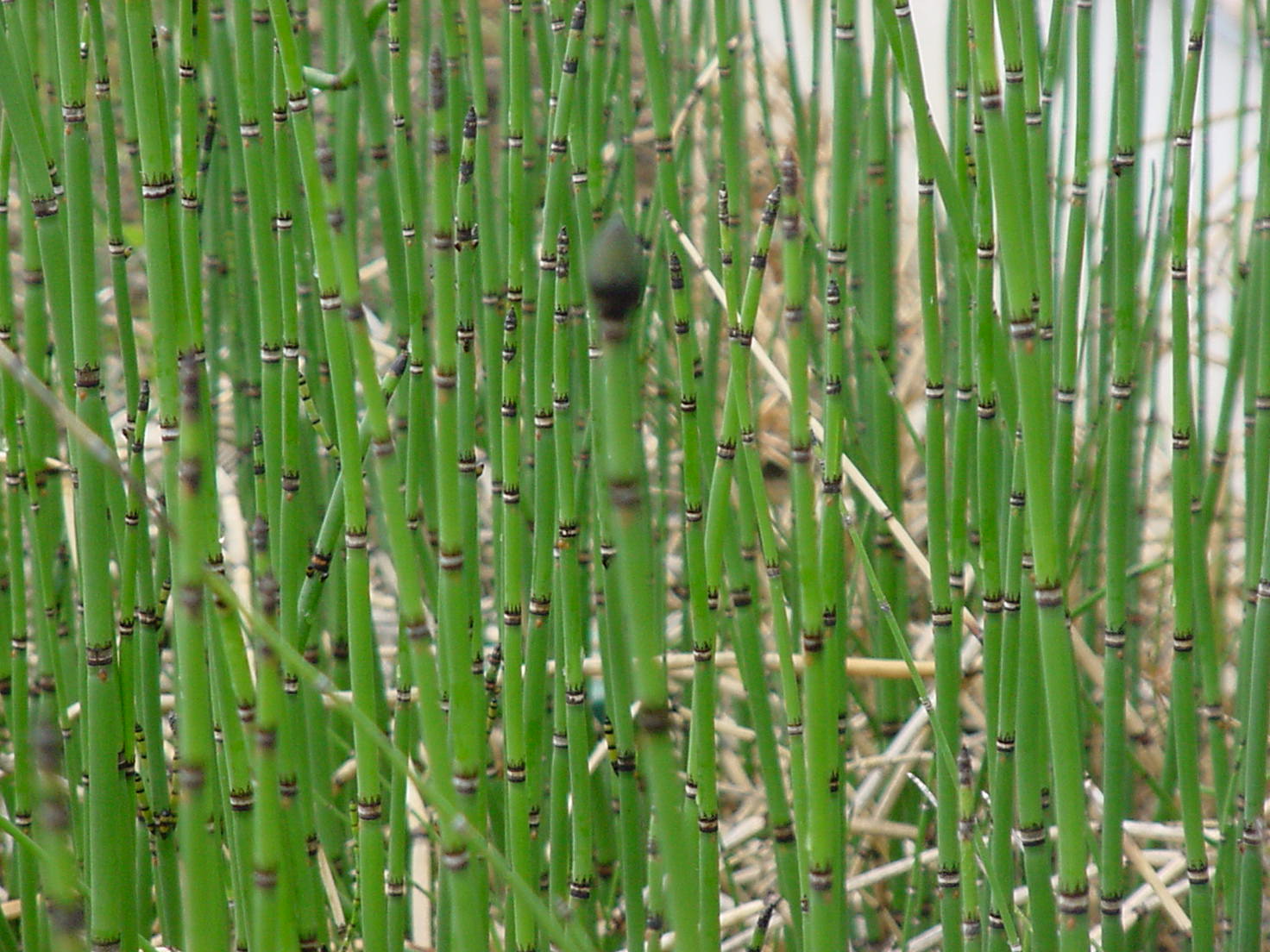 Station 28
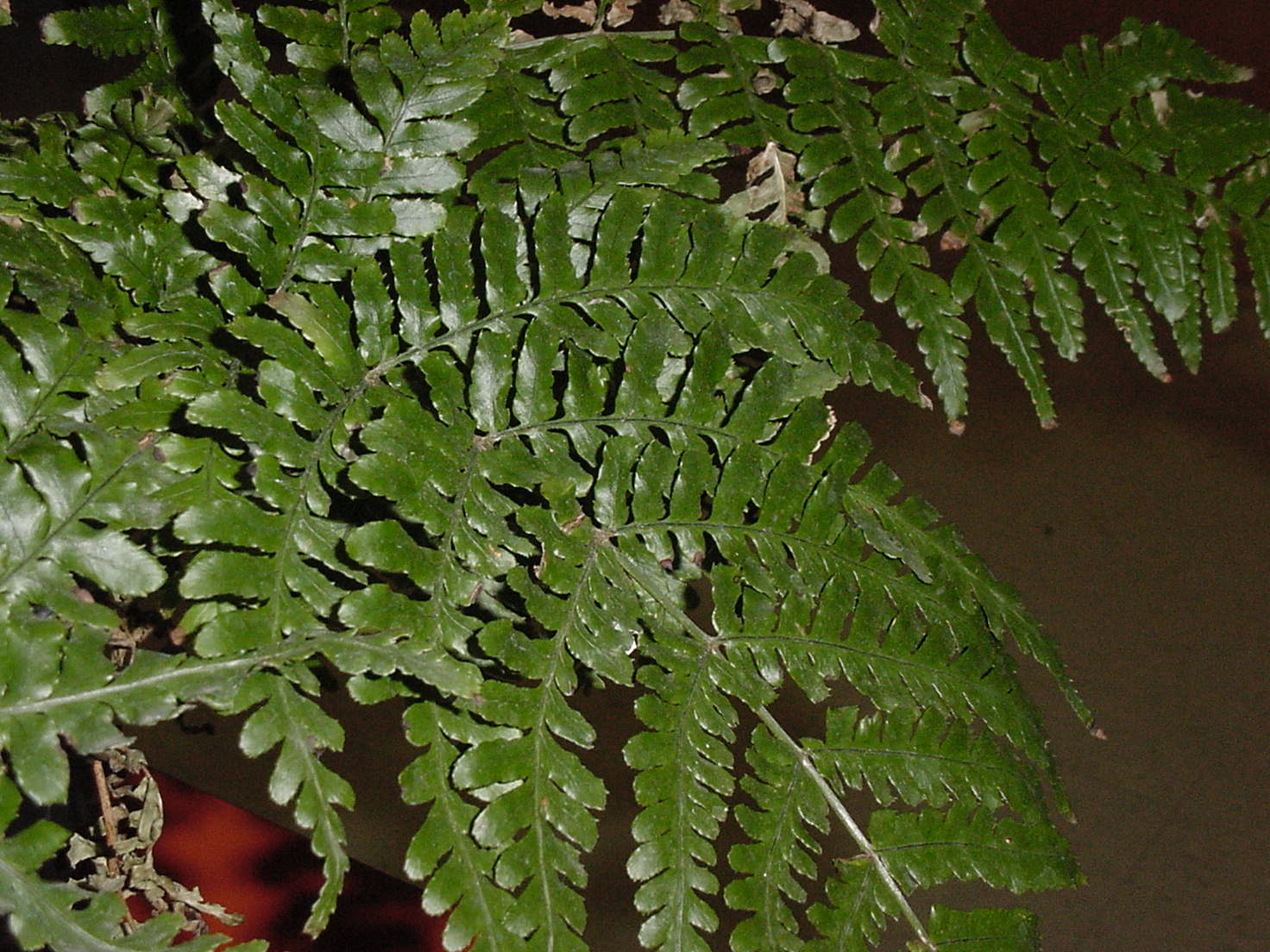 Station 29
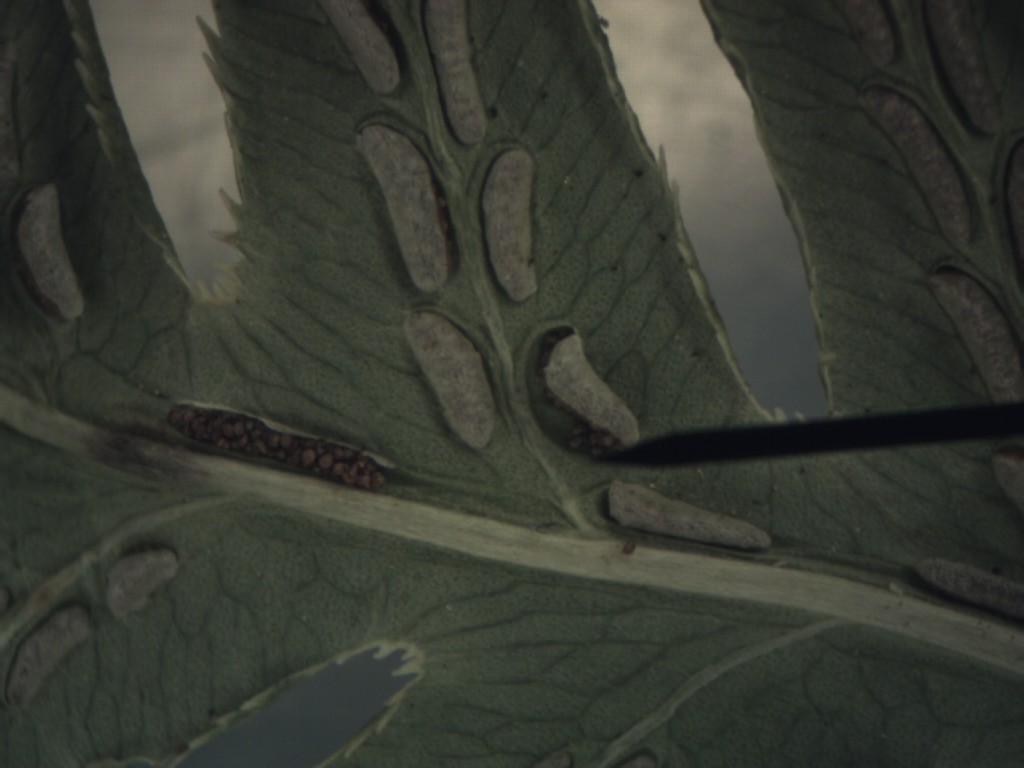 Station 30
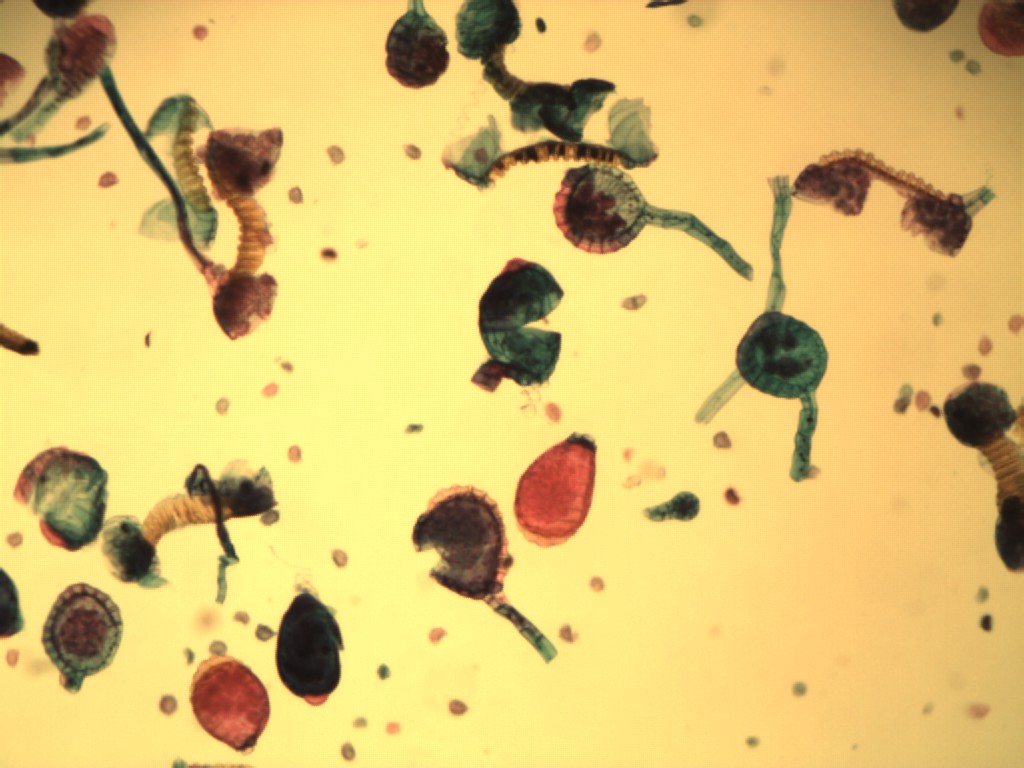 Station 31
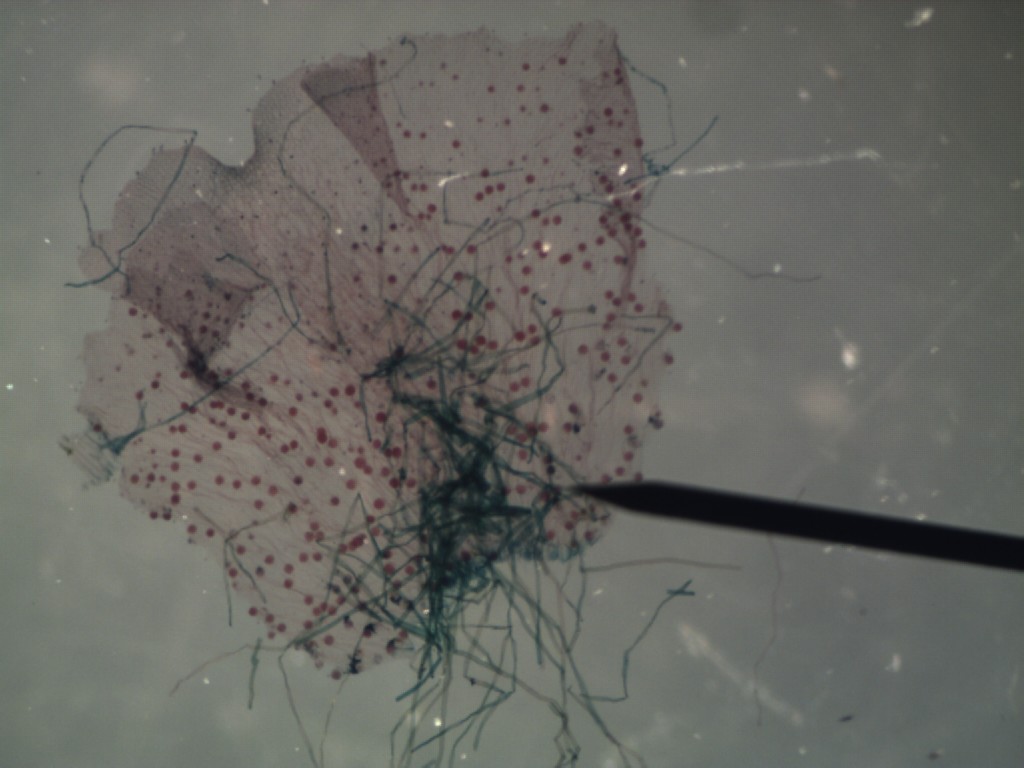 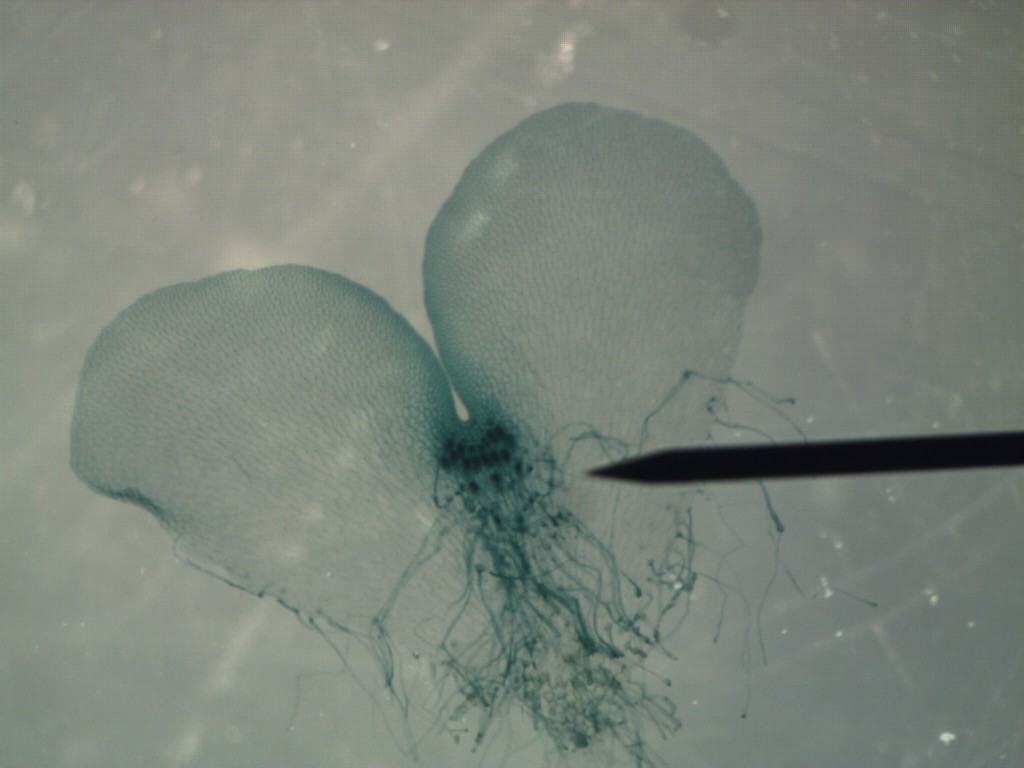 Station 32
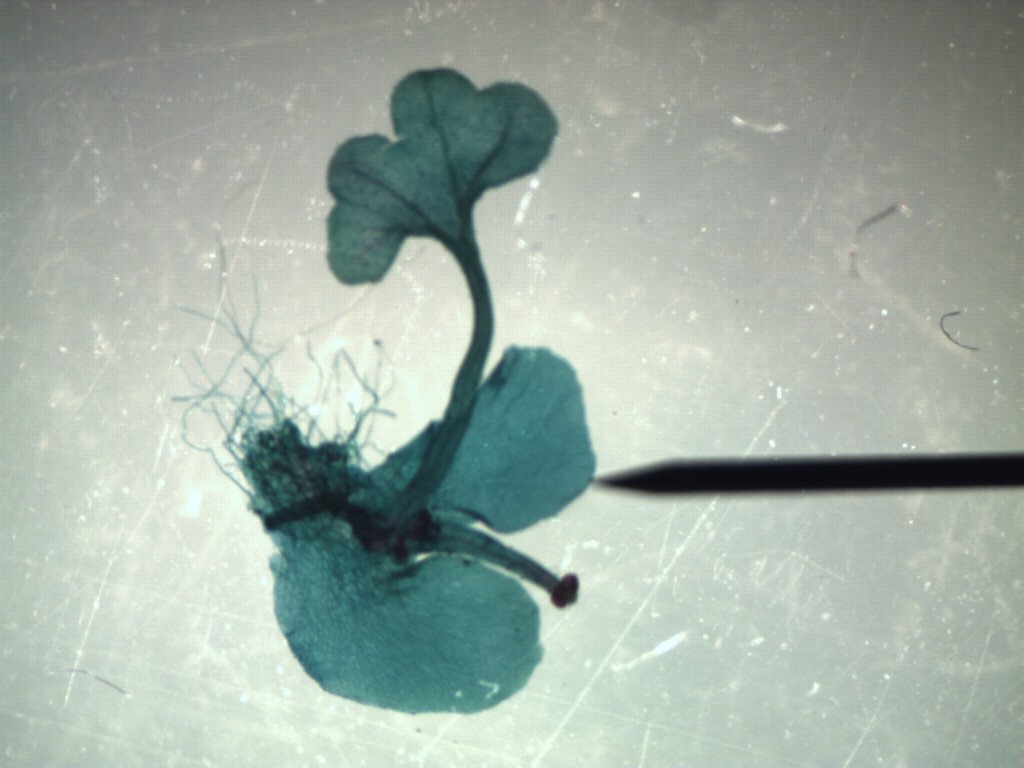